FAA Planning Discussion
2020 4-States Webinar
Doug Anderson
December 2, 2020
[Speaker Notes: Brief introduction]
Topics
AIP Capital Planning
Sponsor Responsibility
Process Steps (w/Example Timeline)
Project Justification
Priority and Assignment of Funding
Keys to Success
Forecasting with COVID-19
Approving Forecast Going Forward
Implementation of Section 163
Questions
[Speaker Notes: Capital Planning portion should be a review for most.  Will move pretty fast through this section and get to the new topics of Foresting during COVID and Part 163 guidance.]
AIP Capital Planning – Sponsor Responsibility
Under the Airport Improvement Program (AIP), the sponsor is responsible for project management which may include planning, engineering and design, construction, financial management and project close-out.  Coordination of certain elements with FAA Airports Division does not relieve the Sponsor of the responsibility to coordinate with other FAA offices such as Flight Procedures, Technical Operations, and Air Traffic.
The sponsor may hire a qualified consultant to accomplish certain aspects of the project management. The consultant works for and is managed by the sponsor, not the FAA.
[Speaker Notes: If a consultant calls the FAA directly we may ask to include the sponsor especially when funding is concerned.]
AIP Capital Planning – Process Steps
Key Points For Your Project!
Identify Potential Funding Sources
Determine Project AIP Eligibility and Justification
Align with Federal Objectives
Determine Project Priority
Assign Budgets and Phase Projects
Know When to Submit CIP and ACIP Data Sheets
Stay in Contact with FAA State Planner (MoDOT)
[Speaker Notes: Missouri State Block Grant Program airport sponsors should primarily contact the Missouri Department of Transportation]
1
2
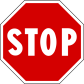 3
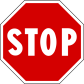 4
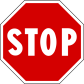 5
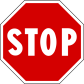 6
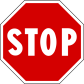 [Speaker Notes: This timeline is very quick. The project timeline variance is affected mostly by the NEPA process and land acquisition efforts. Realistically, projects will average 8-10 years. 

Safety Risk Management will also be necessary at hub airports and busy GAs.]
AIP Capital Planning – Project Justification
An effective justification will state the problem, document the need to address the problem, detail the proposed solution, and estimate the cost to implement the solution.
It will include:
The problem/issue described in detail
The project is explicitly defined
Only what is needed to address the issue
Where the project is
What is being built/purchased
How the project will address the need
Dimensions of the finished work
[Speaker Notes: This will be used to describe your project to HQ and the Secretary. Dimension are critical.]
AIP Capital Planning – Project Justification
DON’T include extraneous work (i.e., work that should be justified on its own)
Have support of all affected parties
Show that it’s wanted
Show that it will be used
Describe what has changed to create the need
 Document what current usage/demand needs
Key phrase is “current usage” 
“Because it’s on the ALP” is not sufficient
 Prove activity is trending toward the project need
[Speaker Notes: Even though it may be beneficial to combine work on a grant and you may request all of it in the same year, during the Capital Planning process we want to separate items such as runways, taxiways, aprons as stand alone with separate data sheets.  We will then combine on our end if funding allows.]
AIP Capital Planning – Project Justification
Propose a timeline for implementation
Highest priority work should be proposed soonest
Scheduling of phases should be logical (NEPA before land acquisition, property purchased before design, etc.)
Provide an estimated cost
Include all sources of funding
Is it REALISTIC? … Is it FEASIBLE?
The justification should succinctly describe a recognizable benefit to be derived from the expenditure being requested.
[Speaker Notes: Justification to FAA requirements is what is needed]
AIP Capital Planning – Project Justification
Thresholds and Requirements
500 annual operations by critical aircraft for pavement dimensions (See AC 150/5000-17, Critical Aircraft and Regular Use Determination)
Primary runway dimensions per AC 150/5325-4B
Crosswind runway needed – 95% wind coverage
Crosswind runway dimensions – aircraft use (see previous bullets)
Parallel taxiways – runway sight distance, instrument approach procedure, eliminate runway back taxi
Apron Area – “Apron Area Calculator” spreadsheet
Snow Removal Equipment – “SRE Calculator” spreadsheet
AWOS – See Program Guidance Letter for acceptable systems and BCA requirements (More Guidance coming soon)
[Speaker Notes: AWOS- BCAs are no longer needed.  A more simple set of criteria is now in place.  If you wish to transfer maintenance to FAA this process is still under development.]
AIP Capital Planning - Priority and Assignment of Funding
National Priority Ranking
0 is lowest, 100 is highest

AIP Funds Planned for Project
General Aviation Airports
1st - Nonprimary Entitlement assigned to highest priority project
2nd - State Apportionment
3rd - Discretionary
Primary Airports
1st – Passenger & Cargo Entitlement assigned to highest priority project
2nd – Discretionary
AIP Capital Planning - Priority and Assignment of Funding
Which gets funded first?
ARFF
Existing Pavement Rehabilitation
New Pavement Construction
SRE
Revenue Producing Facilities (Hangars and Fuel Farms) 

NOTE: New pavement and SRE do NOT compete well for discretionary funds; therefore we suggest higher priority one year and lower priority another.
[Speaker Notes: If  you have a runway reconstruction and need SRE the reconstruction will be funded first with entitlement. This will make the SRE compete for discretionary.  So it might be a better idea to move the SRE to a different year to ensure entitlement funds are available]
AIP Capital Planning - Keys to Success
Make a Plan and Stick with it
Break large projects into small projects
Parallel Taxiway (after Justification, Environmental and Land is complete)
Partial Parallel (half first, then the other)
Design
Grading
Paving, marking and lighting
It will take time
Work within entitlement for low NPR projects
Current National FAA AIP fiscal practices include:
Issuing grants based on bids or negotiated fees
Timely programming of grants
Ensuring no grant stays inactive for 12 months.  Grants are to be initiated immediately with most closed within two years from acceptance
Closing all grants within four years of appropriation
Recognize that AIP funding is only appropriated one year at a time
Funding levels may fluctuate
We are always reviewing and revising the next 3 years
Extra funds above your entitlement are never guaranteed
[Speaker Notes: Multi year with in the scope of a reauthorization is available.]
AIP Capital Planning - Keys to Success
For an airport to be as competitive as possible for the limited discretionary funding, three strategies are recommended:
Identify development with system impacts including additional capacity, efficiency or safety/security.
Utilize apportioned funds on high-priority development.  In general, the highest priority work is that associated with safety/security, pavement rehabilitation of runways and the primary taxiway system, noise reduction, planning and environmental mitigation.  Generally, new pavement construction, apron, terminal and access are lower priority.
Manage your Grant program effectively by implementing sound capital planning and grant management practices.
Forecasting and COVID-19
The COVID-19 public health emergency is resulting in substantial impacts on demand for aviation services across the National Airspace System (NAS)
Specifically, there is significantly reduced demand for passenger transport on scheduled air carriers and business jet services. Cargo services are less impacted.
Existing airport forecasts are now overcome by events in terms of timing, fleet mix, and growth rates.
[Speaker Notes: This is fluid and changing daily.  All we can do is the best with what information we have at any point in time.]
Forecasting and COVID-19, continued
FAA does not yet have a consensus forecast on recovery of aviation activity in the NAS.
The 2020 Terminal Area Forecast (TAF) is currently undergoing FAA regional review and should be expected to be released in early 2021.
It is expected that the TAF will include a forecast recovery to FY 2019 levels for large, medium and small hub airports.
Forecasts are not required to be compared to the TAF right now. We recognize the TAF is inaccurate.  Need to note this in the forecast discussion.
[Speaker Notes: This event has pretty much blown up the TAF.]
Forecasting and COVID-19, continued
It is not currently advisable that airport sponsors update their local forecast in the near-term as there is insufficient reliable data, and there is considerable uncertainty.
Instead, FAA will simply continue to review projects for justification before beginning environmental review, providing Airport Improvement Program (AIP) grants, accepting Noise Exposure Maps, or approving Passenger Facility Charges (PFC), consistent with existing agency practice.
[Speaker Notes: If you can hold off on forecast please do.  It may not be in our best interest to do a full blown forecast at this time.]
Forecasting and COVID-19, continued
Justified development needs to be based on actual activity at the time of the development.
If forecasts are to be used to support proposed development, they should be validated to ensure they remain realistic.
The FAA should ensure, in all cases, that the federal funding is used for actual aeronautical needs.
[Speaker Notes: This event can impact whether or not a project is still justified.  Please discuss with your planner.  Needs are immediate or short term based on the forecast which may not support at this time.]
Approving Forecasts Going Forward
Forecast Scenarios
Currently approved forecasts
Pending forecast approvals that are with the FAA for review
Forecasts being developed, but not yet submitted for review
Environmental considerations
Master Plans and Airport Layout Plan (ALP) updates that are being scoped or will be scoped in the near future
[Speaker Notes: Five scenarios.]
Approving Forecasts Going Forward
Forecast Scenarios
Currently approved forecasts
Decisions to proceed should be justified based on actual activity, rather than primary reliance on the forecast.
Best practice is to use planning activity levels as a trigger for development, not specific years.
Prior to project justification, the existing and future critical aircraft should be validated based on current monthly data.
[Speaker Notes: Just because a forecast says that a project will be justified in a certain year is not enough.  Does the current activity warrant the project.]
Approving Forecasts Going Forward
Forecast Scenarios
Pending forecast approvals that are with the FAA for review
The Region/ADO should consult with the airport sponsor and its consultant.
A full reevaluation of the forecast is not expected, but current conditions should be acknowledged.
If not already included, add planning activity levels and triggers that specify when projects are warranted.
The effects of the public health emergency should be considered in the remaining chapters of the planning study.
[Speaker Notes: May need some editing to acknowledge the pandemic and it tie projects to activity levels not years.]
Approving Forecasts Going Forward
Forecast Scenarios
Forecasts being developed, but not yet submitted for review
While forecasts are usually based on a previous full calendar year activity level, the forecast must acknowledge existing (real) conditions.
Incorporate planning activity levels and triggers that specify when specific projects are warranted.
Forecast scenarios should include various assumptions estimating the timeframe(s) it will take the airport to recover, including optimistic and pessimistic projections.
Scenarios should be informed by actual changes at the airport due to the COVID-19 national health emergency.
[Speaker Notes: Recovery should be discussed based on current information available.  How did COVID impact the individual airport activity which may be differently than a national impact.]
Approving Forecasts Going Forward
Forecast Scenarios
Environmental considerations
For current and near-term NEPA evaluations, the purpose and need should be reviewed to ensure it remains valid.
If the NEPA process continues, the NEPA document should include multiple scenarios with varying assumptions estimating when the airport may recover from base month activity, including optimistic and pessimistic projections
Master Plans and Airport Layout Plan (ALP) updates that are being scoped or will be scoped in the near future
Given the current challenges with predicting aviation demand it is recommended to delay any planning project that is not focused on standards, rehabilitation, or reconstruction for as long as practicable.
For planning projects that do proceed, scopes of work should include consideration of impacts of the public health emergency.
[Speaker Notes: Purpose and need must be revisited.

New master plans and ALPs SOW must include COVID discussions.]
Implementation of Section 163
This is no longer business as usual!
Section 163 is a change in the law that limits the FAA’s approval authority over certain projects. (2018 Reauthorization)
“Does section 163 apply?” or “Is this project section 163 eligible?” are not the questions we are trying to answer.
The question that needs to be asked for every project is “Does the FAA have approval authority for this project?”
Once that question is answered, you can then determine whether or not NEPA applies.
Just because land may have been funded with AIP or is surplus property, it doesn’t necessarily mean we have approval authority for a project.
[Speaker Notes: This was put into law with the 2018 reauthorization.  Interpretation of this Section has been ongoing with Headquarters Planning and Legal departments and is ongoing.  It is starting to get handed to the Regions and ADOs.

Approval authority is what we are trying to determine.]
Implementation of Section 163
Background and purpose
Section 163 limits FAA’s approval authority over certain airport projects.
Section 163(a) generally limits the FAA’s authority to directly or indirectly regulate disposition, lease, or use of an airport owner or operator’s land or facilities.
Sections 163(b) and (c) provide exceptions to (a), and retain FAA’s authority to:
ensure safe and efficient operation of aircraft, and safety of people and property on the ground,
assure fair market value is received for a parcel or facility,
enforce AIP grant assurances with respect to land or a facility acquired or modified using AIP or federal funds,
enforce Surplus Property Act restrictions, PFC conditions or revenue use restrictions. 
Section 163(d) governs whether the alteration of an airport or airport facility requires FAA approval of an ALP change.
Implementation of Section 163
Screening Process
When a sponsor submits an ALP change, requests a change in land use from aeronautical to non-aeronautical, or requests to dispose of airport-owned land, the FAA must determine whether the proposal is subject to the agency’s approval authority.
RO/ADO must gather sufficient documentation to make determination.
Determination process begins with determination of whether or not FAA has ALP approval for the project.
Next is to determine if FAA has approval authority over the use of the land.
Also must determine how the project will be funded.
Flow charts provided to help guide the determination process.
Determinations must be made for every project.
Implementation of Section 163
Information Gathering
Prior to beginning the analysis, we will need all or some of the following information:
ALP depicting project,
Project description,
For non-aeronautical development, analysis demonstrating land not needed for existing/future aeronautical use,
Exhibit A and deeds,
Source of funding.
Implementation of Section 163
Step 1 – Does the FAA have ALP Approval Authority?
FAA’s approval authority for Airport Layout Plans (ALPs) is limited to those portions of ALPs or ALP revisions that affect these three zones of interest:
Materially impact the safe and efficient operation of aircraft at, to, or from the airport;
Adversely affect the safety of people or property on the ground adjacent to the airport as a result of aircraft operations; or
Adversely affect the value of prior Federal investments to a significant extent.
Reminder:  Projects shown on an ALP approved prior to these instructions must be analyzed to determine whether FAA retains its approval authority.
Implementation of Section 163
Step 2 – Does the FAA have Authority to Regulate Land Use?
FAA’s authority to directly or indirectly regulate land or facilities is limited:
To ensure the safe and efficient operation of aircraft or safety of people and property on the ground related to aircraft operations; 
This is the same criteria as ALP –Does not need to be considered again.
Over land and facilities acquired or modified using Federal funding (e.g. AIP, ADAP, FAAP); 
Under Surplus Property Act instruments of transfer; and 
Under the Passenger Facility Charge (PFC) statute (Title 49 U.S. Code, §40117).
Just because land may have been acquired with AIP or is surplus property, it doesn’t necessarily mean we have approval authority for a project –there has to be an action.
In short -once a determination is made (on a project-by-project basis) on whether or not the FAA has ALP approval authority, it now must be determined if there needs to be a release of grant assurance obligations for the project to move forward (or approval needed for land acquisition).
Implementation of Section 163
Step 2 – Does the FAA have Authority to Regulate Land Use?
First must verify how the land was acquired in order to show it was not acquired with Federal funds or from the United States.
Airports should have up-to-date Exhibit A.
It is the responsibility of the airport sponsor to adequately document how land was acquired. 
If the sponsor is unable to produce sufficient record of the acquisition, the FAA cannot determine how the property was acquired. 
The sponsor may conduct a title search or other methods to provide the Field verification of how the property was acquired.
Your FAA Planning Team:

Mark Schenkelberg – Team Lead
Doug Anderson – Missouri SBGP
Justin Collier – Nebraska
Jeff Deitering – Iowa
Jason Knipp – Kansas
Todd Madison – Missouri Primaries

Federal Aviation Administration
Airports Division
901 Locust
Kansas City, MO 64109
Contact info: http://www.faa.gov/airports/central/